8.c
Budući intelektualci-kako da NE!
:)
Ko’ da nista ne ostaje tu, kad se prijatelji rastaju .. Znam da cu opet vas sresti negdje, zajedno mi cemo sjesti ali tuga ce ostati tu.. kad se prijatelji rastaju!
U pocetku dok smo jos bili samo djeca, bili smo posebni. Uvijek smo se isticali u razlicitim stvarima, sposobnostima, a posebice ponasanju, naravno. Za nas bi uvijek govorili da smo los razred, da smo bezobrazni i sl. ali nikad nismo to ozbiljno shvacali. A, sada na kraju sve cesce nam govore da smo puno bolji nego prije i da smo se jako popravili. Valjda takve stvari dodu s godinama, pa smo i mi postali bolji. Iako nemaju svi odlicne ocjene, svatko je po necemu poseban, a takoder ocjene ne pokazuju kakva je osoba zapravo.
DrZite se hrabro prijatelji moji,jer ova noc je sada nasa,nek’ odjekuje, nek’ se ori,ovo je posljednji susret osmasa.Drzite se hrabro prijatelji mojii pustite gorku suzu da kapne,nek’ potekne i nek’ ocisti sveove nase protekle dane.
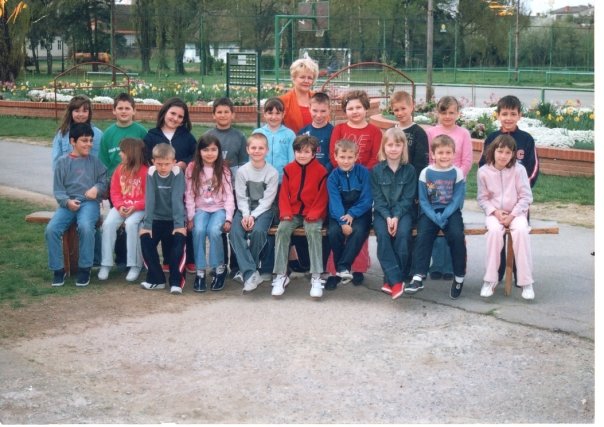 Nocas se rastaju prijatelji,suza je suzi drug,bez rijeci stoje zagrljeni,pred njima put je dug..Nocas se rastaju prijateljijedini, najbolji..jedan za drugog zivot bi dali, a sad se odlazi..
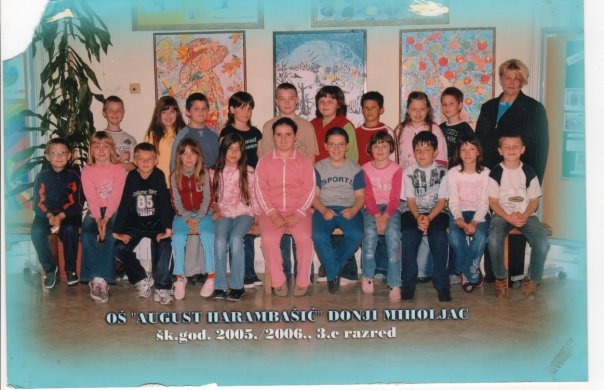 Rastanak je najgori, prijatelji,rastanak je najgori!Suza suzu hoce prijeci,uzalud su nam sada rijeci..
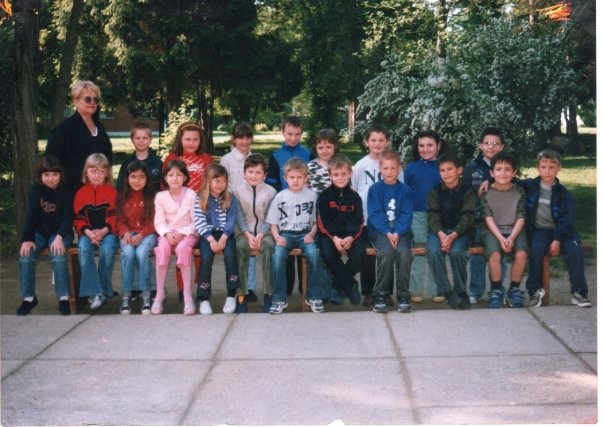 A, sada na samom kraju kada provodimo zadnje zajednicke trenutke, vrlo rado se prisjecamo nizih razreda i katkad se pozelimo vratiti u mlade dane. Iako vecina nas govori kako jedva ceka da ode dalje u srednju skolu, zapravo je svima zao jer je ipak najteze kad se prijatelji rastaju. Imamo puno lijepih uspomena i bit ce nam drago toga se prisjetiti jednom kada odrastemo i mozda ce se jednom neki od nas ponovo susresti, pa se zajedno smijati dogodovstinama, bas kao nekad…
A, sada da predstavimo clanove ove ELITE. Nemamo mozda sliku od svakog ali to ne znaci da su oni manje vrijedni ipak ih sve isto volimo. :)
Danijel Cvenić
Nazalost nemamo njegovu sliku.
Tomislav Deriš
Marijan Ferčak
Miran Hrupački
Ana Kezerle
Andrea Kinjerovac
Marin Kolar
Loredana Kolar
Marin Kovačević
Željka Lacović
Ana Matijević
Andrej Opančar
Antonio Puškarić
Nazalost nemamo sliku.
Luka Pavlović
Nazalost nemamo sliku.
Tomislav Perić
Lea Smokrović
Tanita Sukačić
Sara Tadić
Nikolina Varjačić
Anja Zetaić
Marko Zlatunić
Matea Živković
Mateja Živković
Nikola Živković
Autobus polazi, rastanak dolazi, bilo je lijepo druziti se s vama,  hvala vam klosari!
Bili smo jedna nacija .. bili i ostali,
NAJBOLJA GENERACIJA!
2010./11.